If you have no disclosure, please use this as the second slide (next to title slide).
Disclosure of Conflict of Interest
This study was supported by the research grant  from XXXXX.Authors  AA and BB are employee of YYYYY corporation, Tokyo, Japan.The measurement devices used in this study were provided by ZZZZZZ, Tokyo, Japan
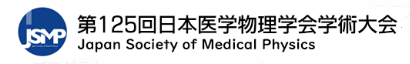